Making
Windows 10
Work For Me
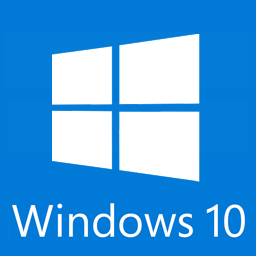 Sue Kayton    November 2016
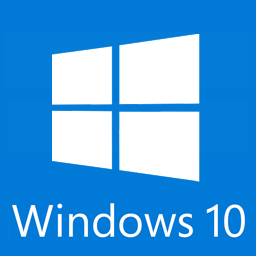 What is different
Some names
Desktop icons
Start menu
Internet Explorer
Microsoft Edge
Search (Cortana)
Picture viewer
Games
Crash recovery
Safe mode
New names
This PC (was My Computer)
Microsoft Edge (was Internet Explorer)
PC settings (Windows 10 control panel)
Windows update – moved to PC settings
Desktop
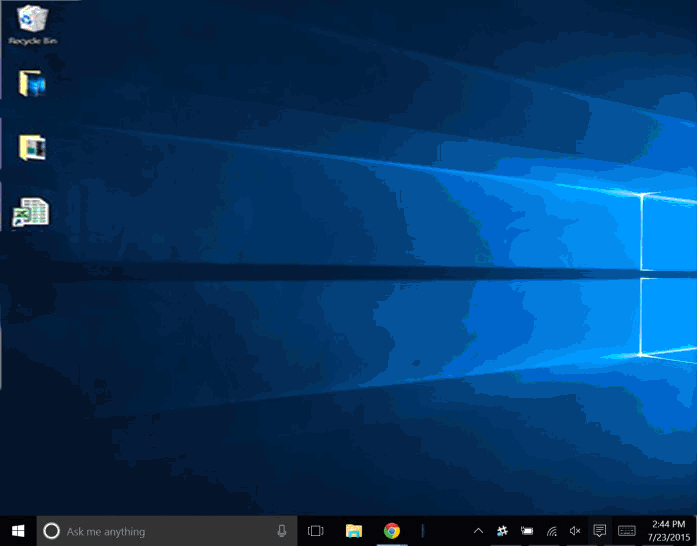 New icons
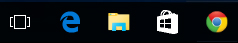 Task view
File
Explorer
Store -
Buy and
download apps
Microsoft Edge
replaces
Internet Explorer
Startmenu
Where did my start button go?
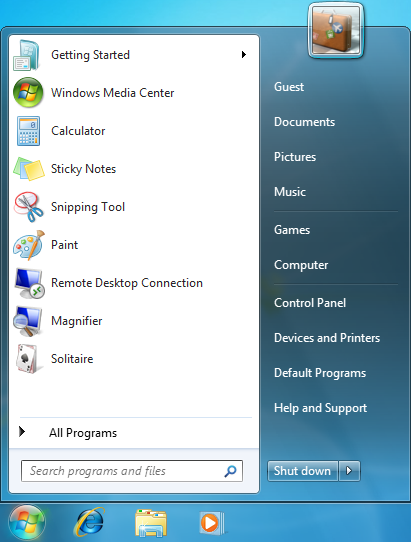 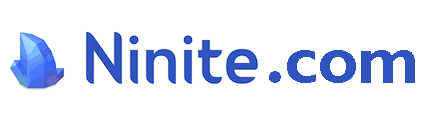 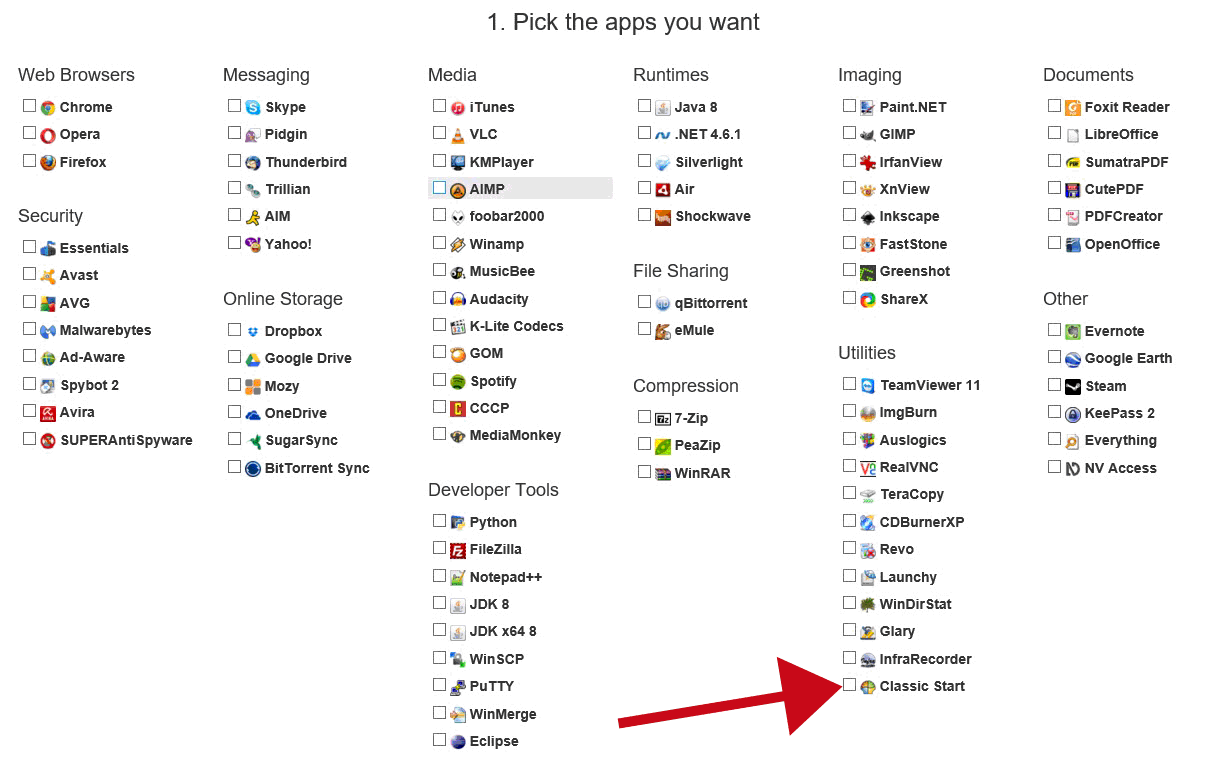 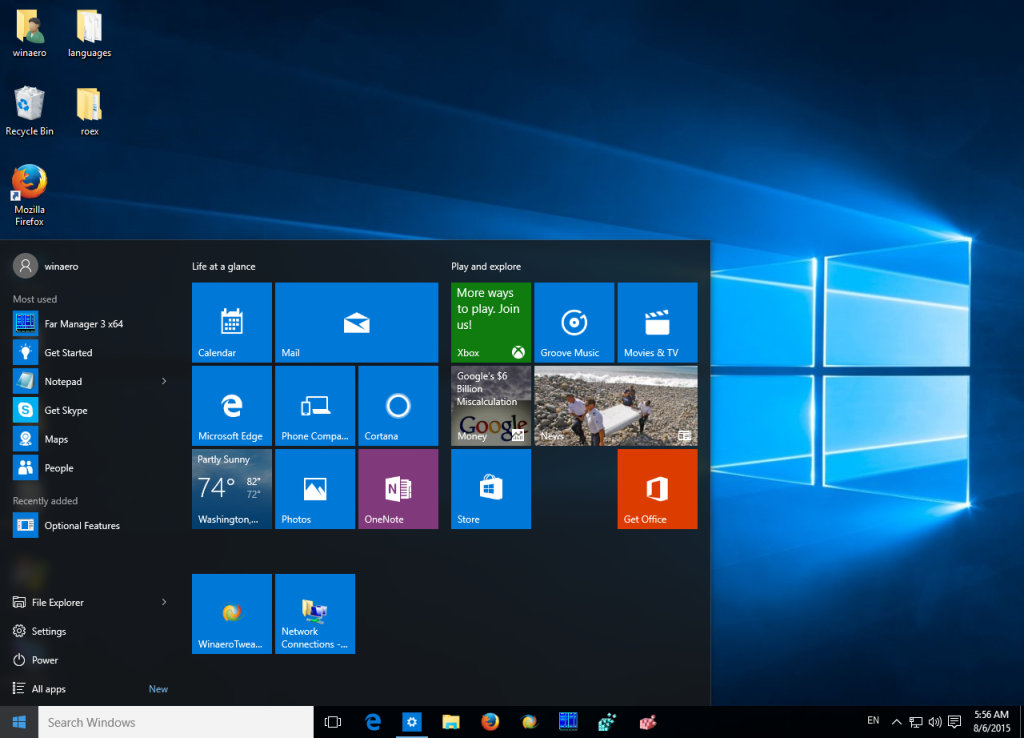 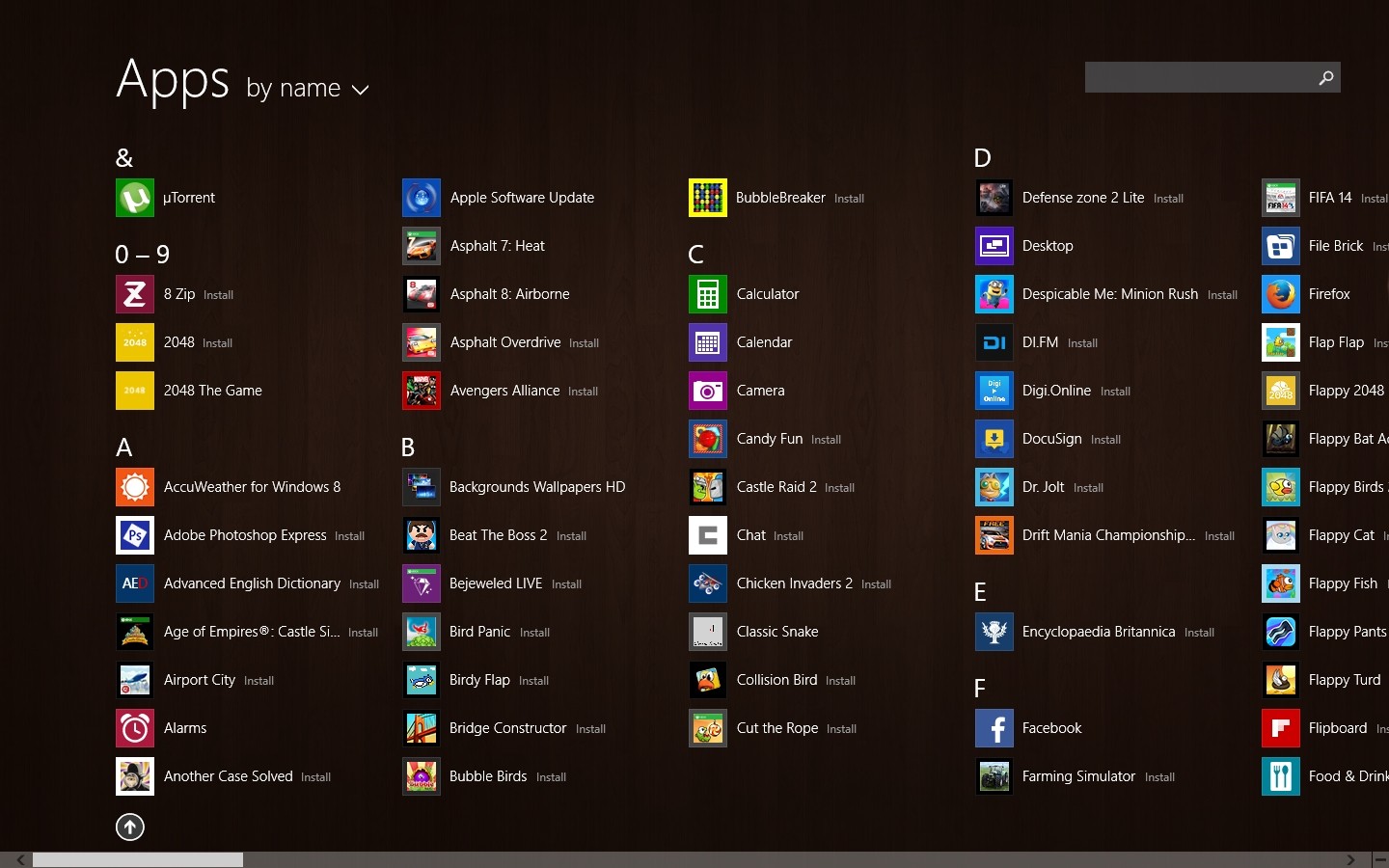 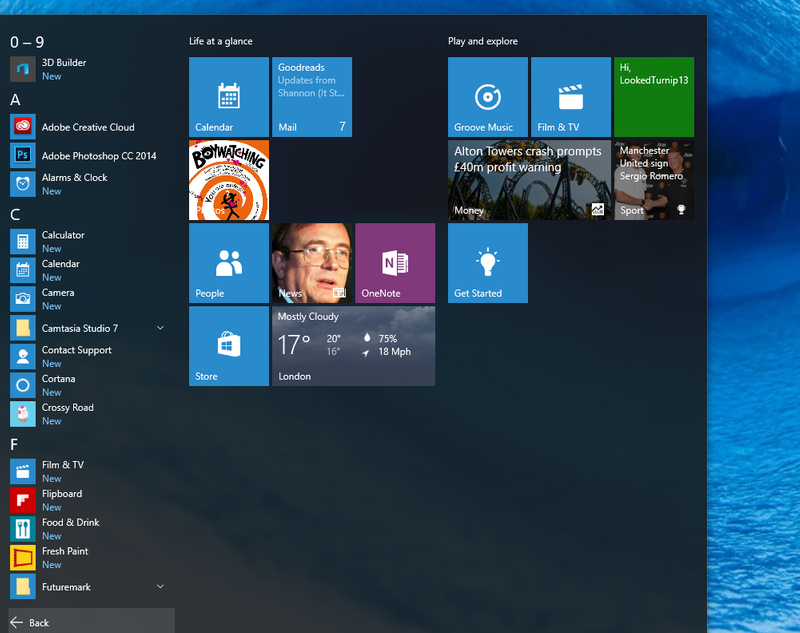 Microsoft Edge
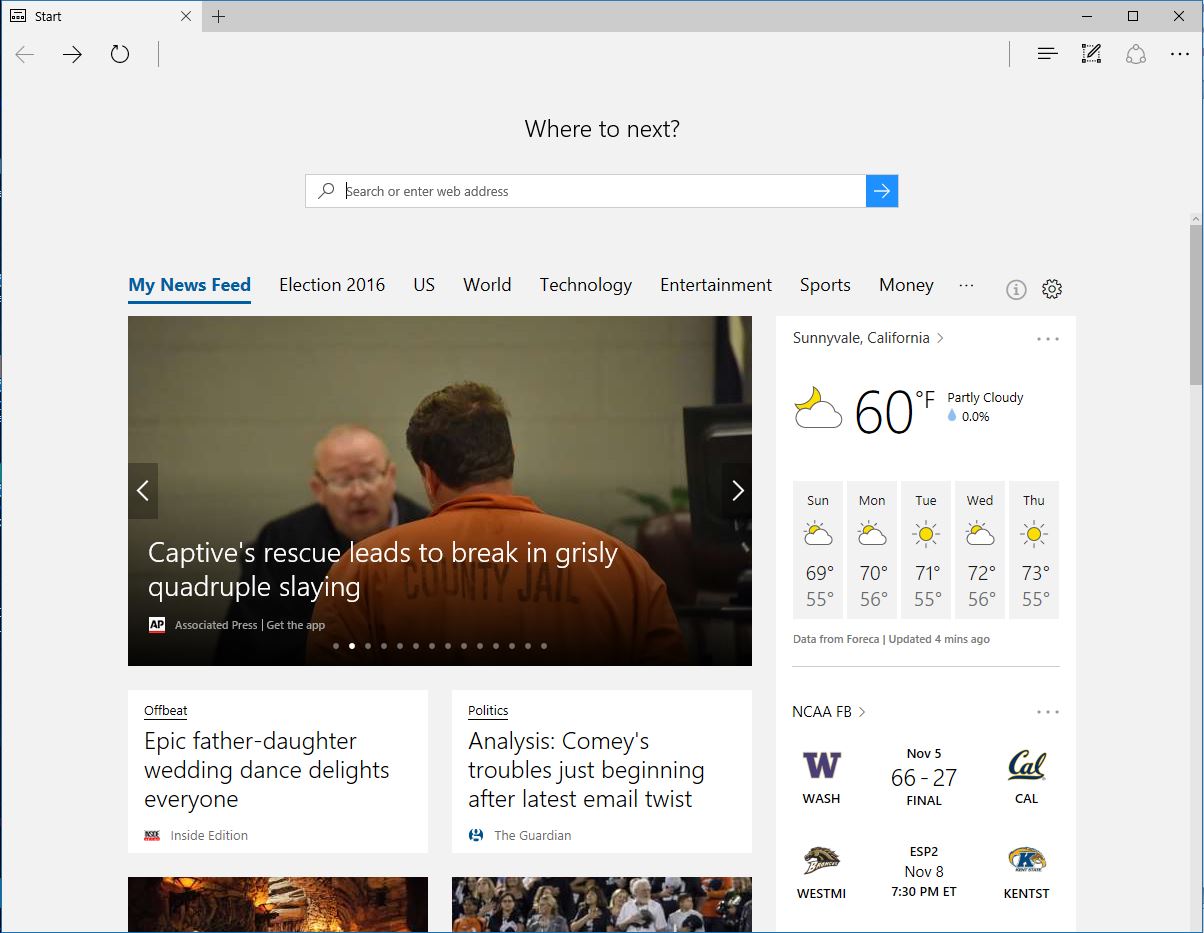 Defaultprograms
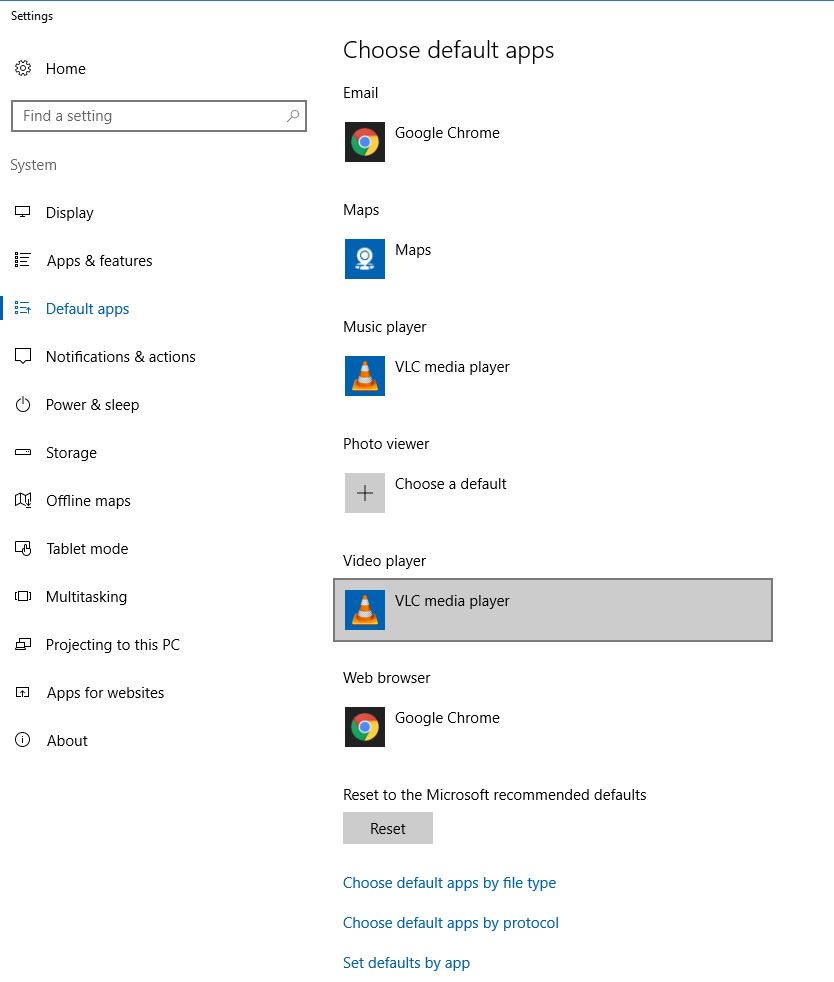 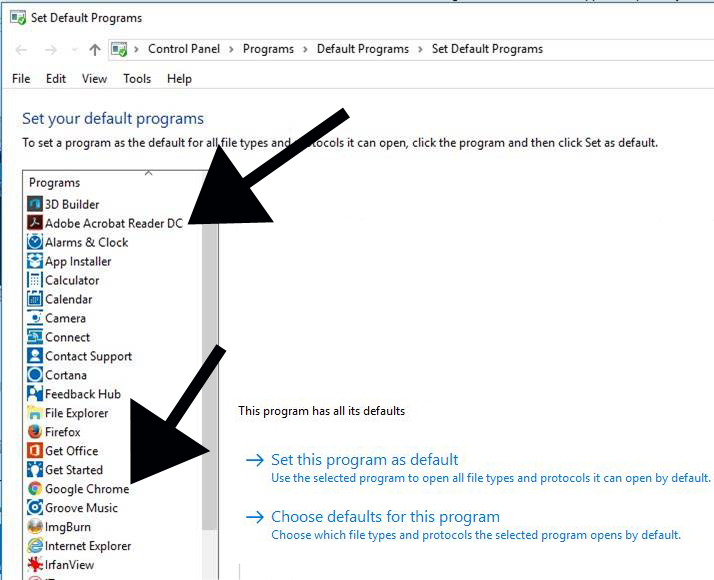 Windows 10 major upgrade
Major upgrades twice a year
Computer becomes unusable for two hours
No notification or warning
Start menu changes
Games disappear
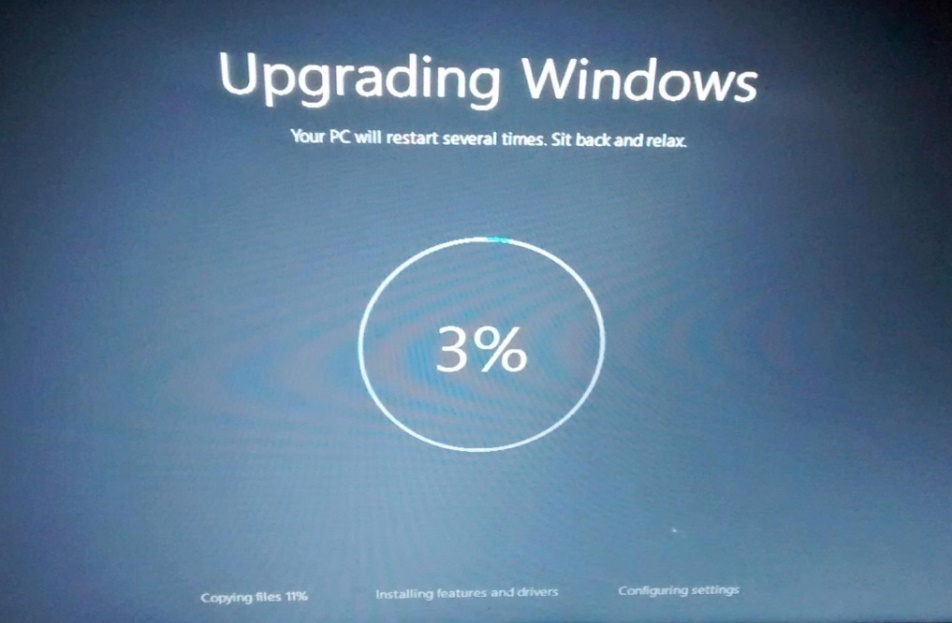 Remove clutter
Remove un-needed items from:
 Desktop
 Taskbar
 Start menu
Turn off OneDrive
Turn off notifications
Log in screen
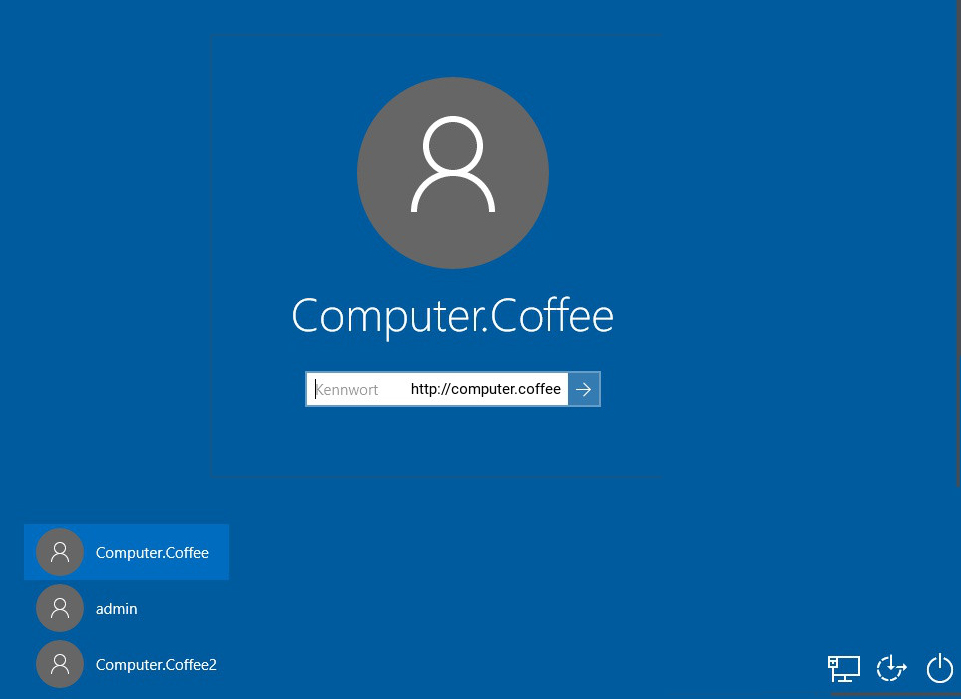 Local or Microsoft login
Local login
Easier to trouble-shoot and repair
Can use blank password
Can automatically log in
Microsoft login
Sync to OneDrive, LiveMail and Outlook.com
Can get locked out of computer
 MUCH harder to trouble-shoot
Cannot use blank password
Windows games
FreeCell, Solitaire, Minesweeper still available
Have to re-install after every service pack (build) upgrade, about twice a year
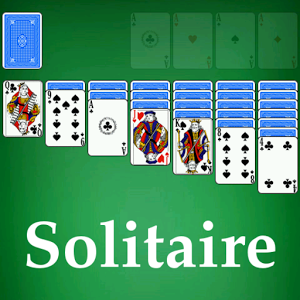 Cortana personal assistant
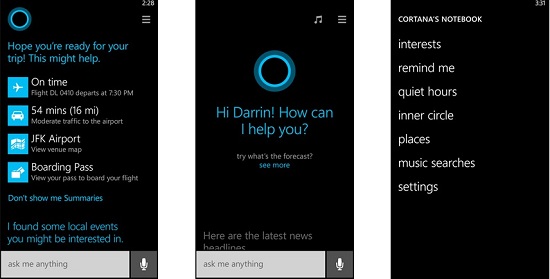 Cortana personal assistant
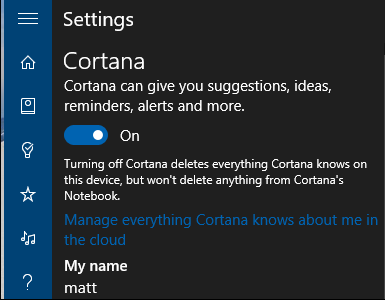 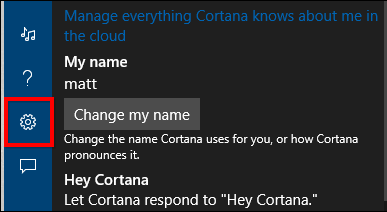 Enabling safe mode on boot
Safe Mode needed to recover from bad drivers, virus infestation, etc.

From elevated command prompt:
    bcdedit /set {bootmgr} displaybootmenu yes    bcdedit /timeout 2    bcdedit /set {default} bootmenupolicy legacy
Enabling safe mode on boot
Hit F8 when you see this screen
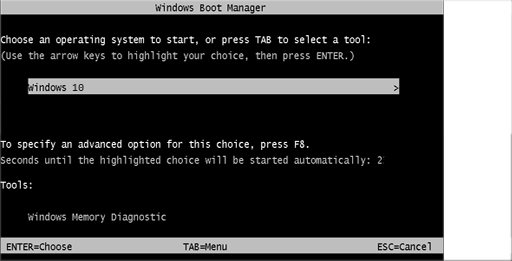 Recovery environment
Hold down shift key while restarting
If can’t boot, may launch automatically
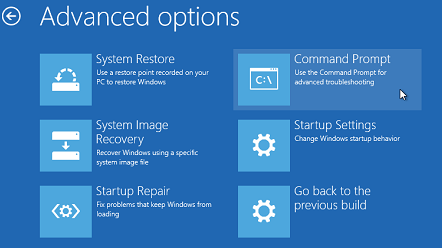 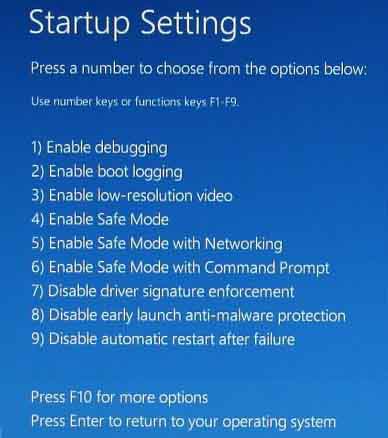 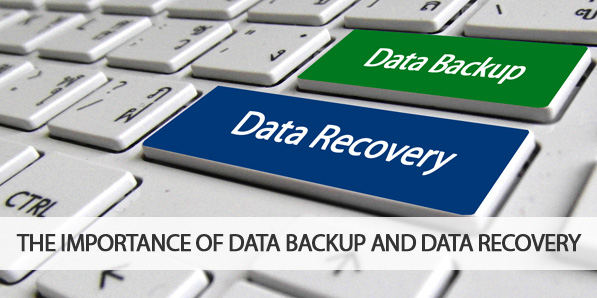 Back up  !!
Back up data
Back up your system
Make a system
   repair drive
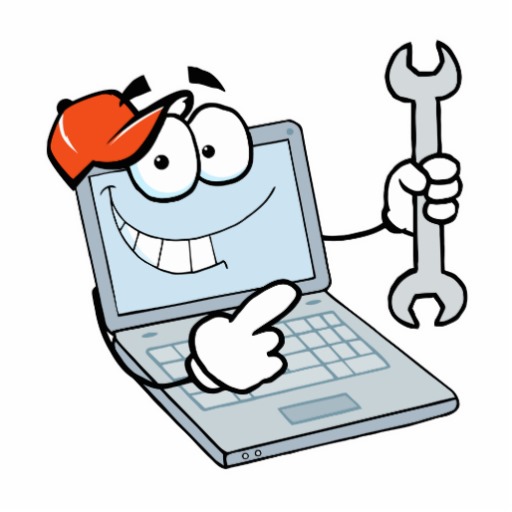 System image back up
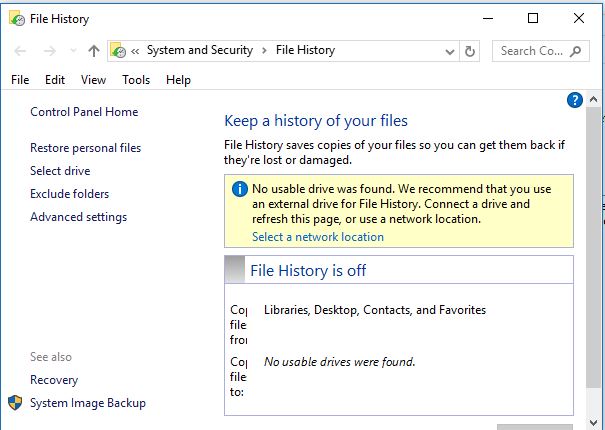 Data back up
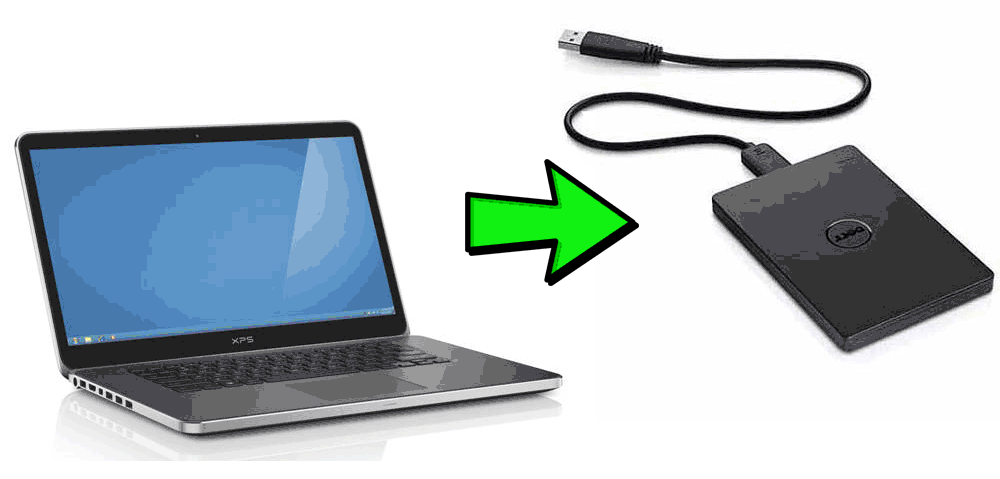 Cloud backup
Google Drive
DropBox
Local backup
Manual drop-and-drag
Third-party software (GFI)
Built in software in Windows 10
The future of Windows 7
Windows 7 security updates end January 2020
Windows 7 Pro OEM sales end October 31, 2016
Software vendors will stop support soon
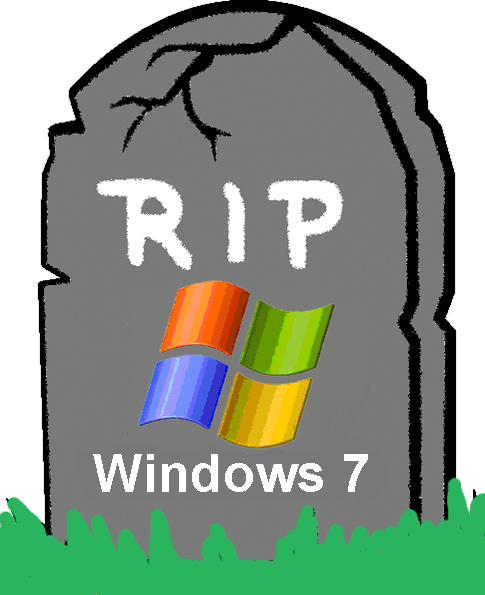 To learn more
My website 
www.suekayton.com 
	click on Windows 10 update

Tom’s Guide to Windows 10
http://www.laptopmag.com/t/windows
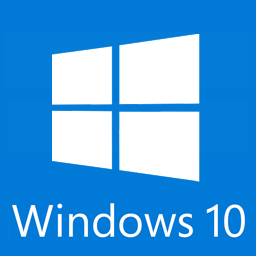